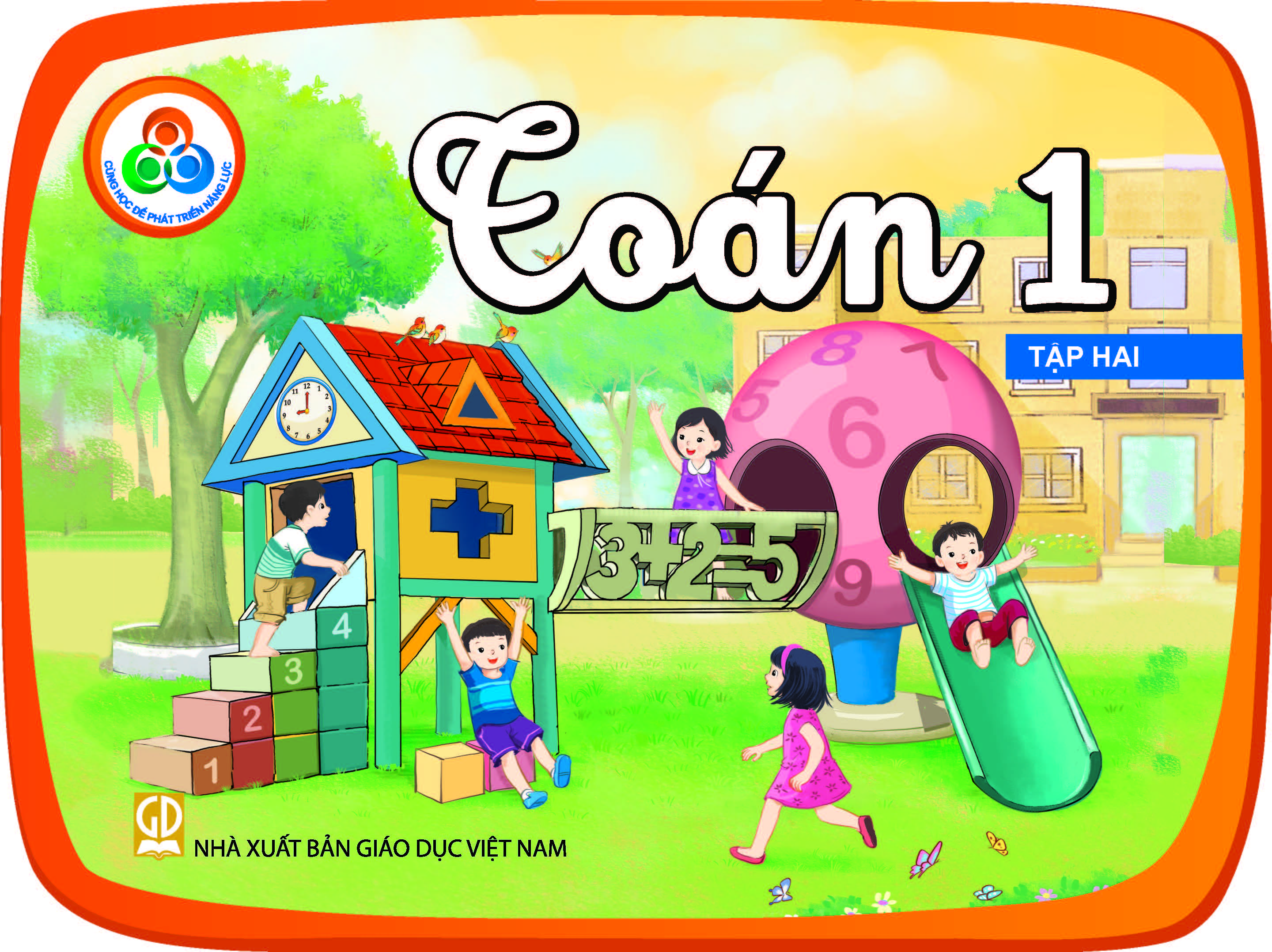 Ôn tập cuối năm học
HÌNH PHẲNG, HÌNH KHỐI
DÀI, NGẮN. ĐO ĐỘ DÀI
ĐỌC GIỜ TRÊN ĐỒNG HỒ, XEM LỊCH TUẦN
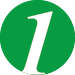 Nói tên mỗi hình, khối hình sau:
Khối lập phương
Hình tam giác
Hình vuông
Hình tròn
Hình chữ nhật
Khối hộp chữ nhật
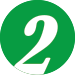 Khối hộp chữ nhật xanh cao bằng bao nhiêu
khối lập phương đỏ?
Khối hộp chữ nhật cao bằng 5 khối lập phương.
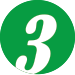 Trả lời câu hỏi:
a. Mỗi chiếc cốc cao bao nhiêu xăng-ti-mét?
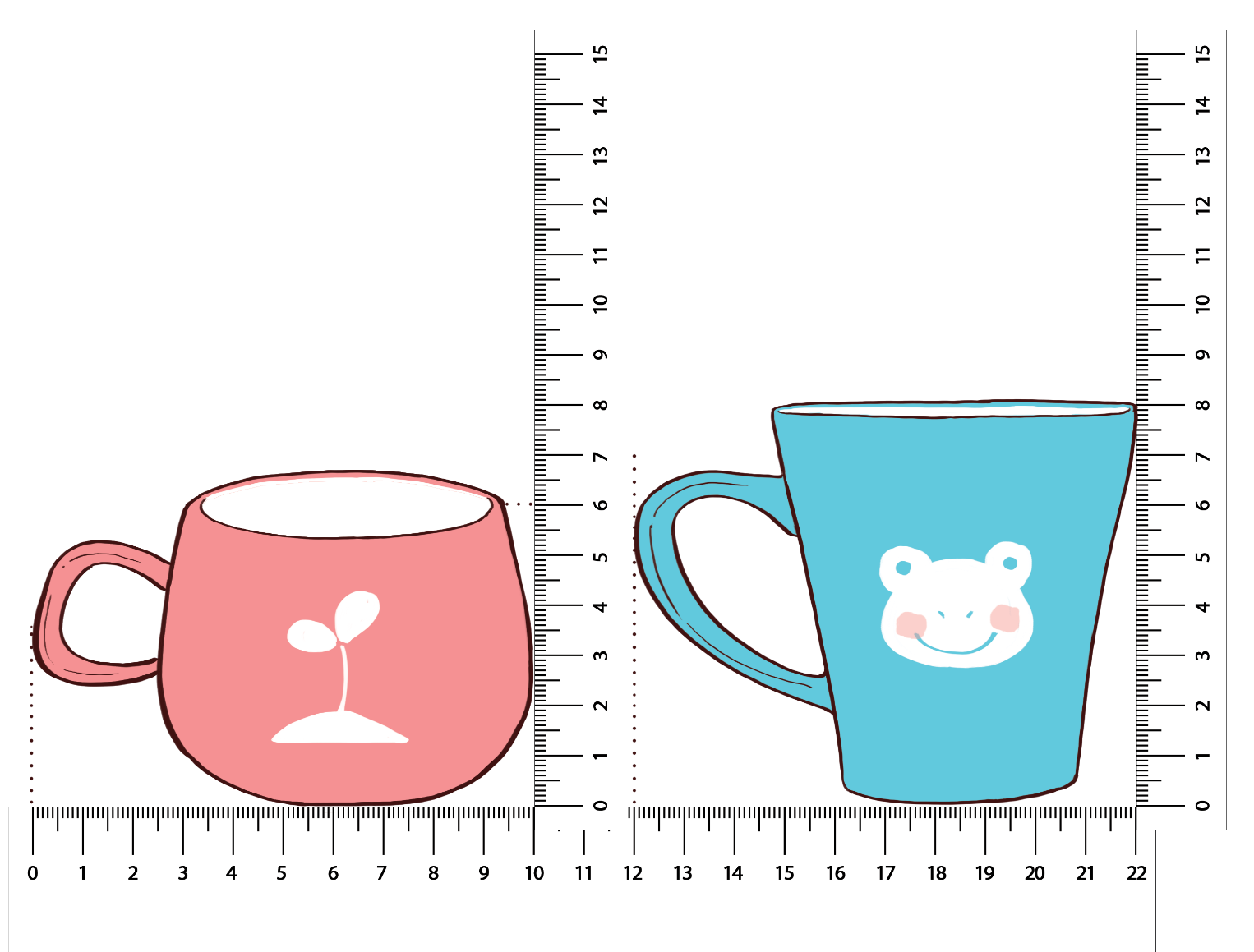 Cốc màu hồng cao 6 cm.
Cốc màu xanh cao 8 cm.
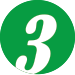 Trả lời câu hỏi:
b. Mỗi chiếc cốc rộng bao nhiêu xăng-ti-mét?
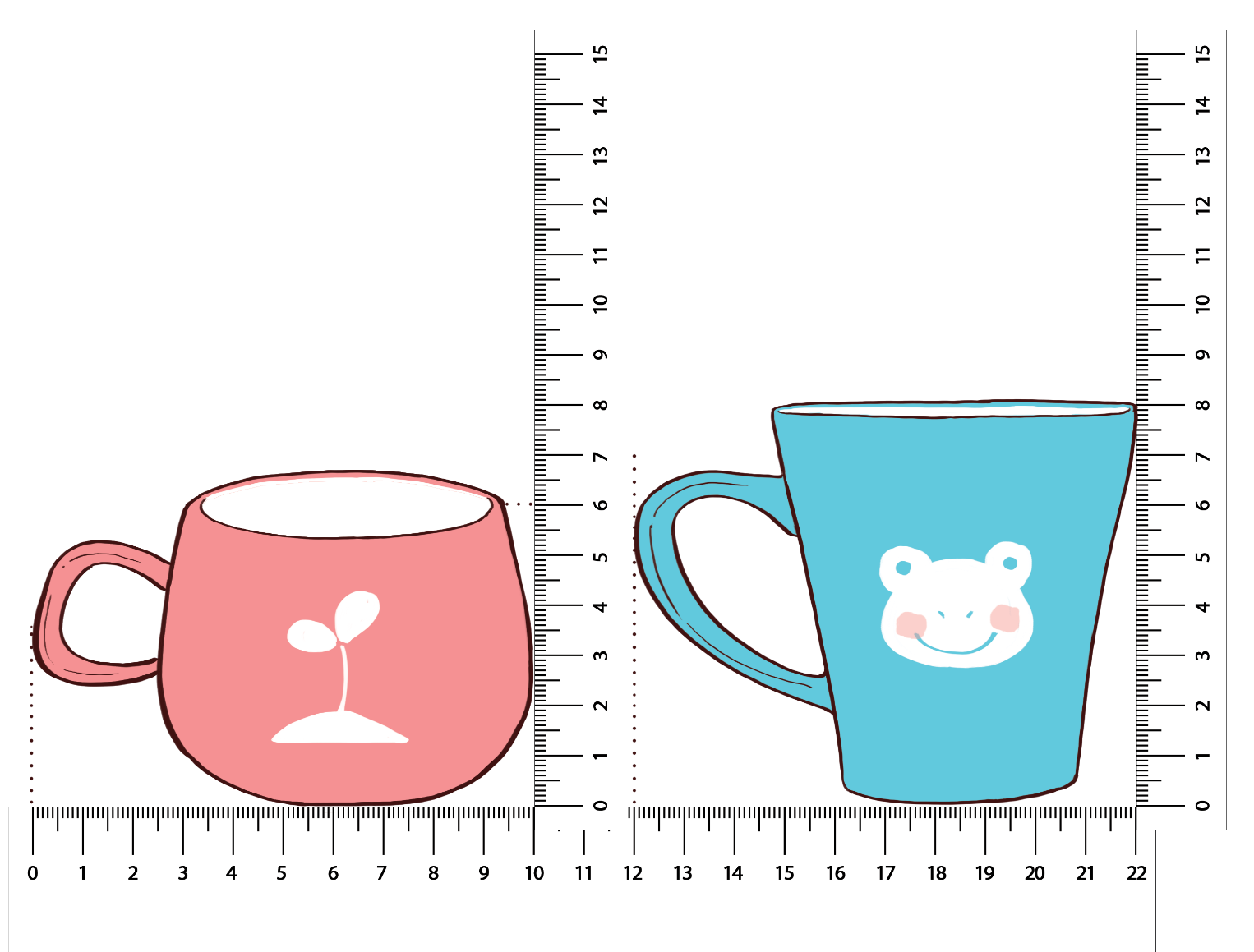 Cốc màu hồng rộng 10 cm.
Cốc màu xanh rộng 10 cm.
10 cm
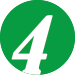 Xem đồng hồ rồi nêu từng việc Hải làm theo
thứ tự thời gian trong một ngày.
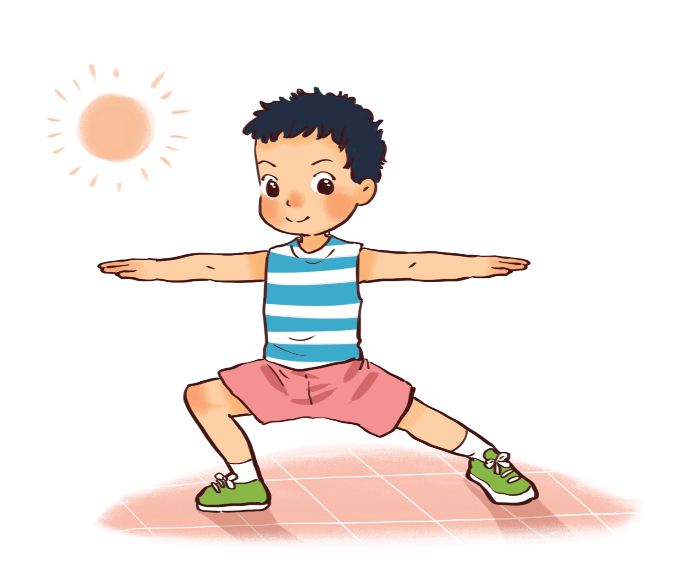 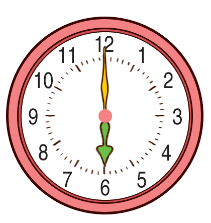 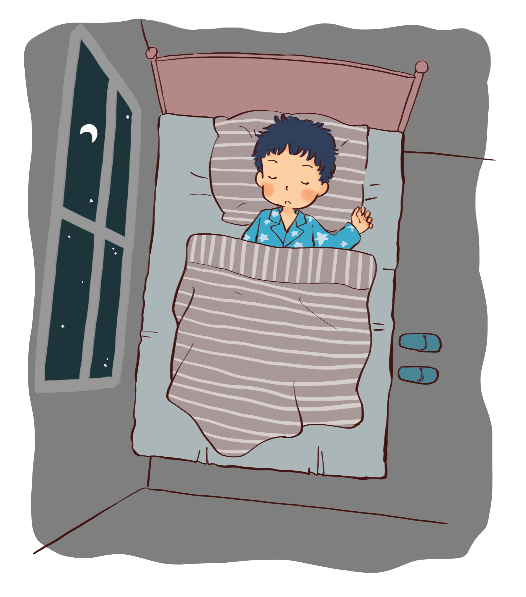 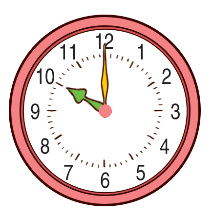 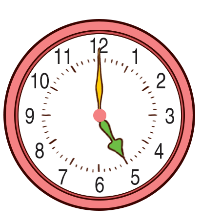 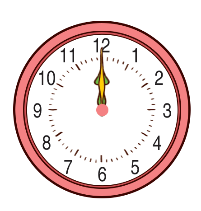 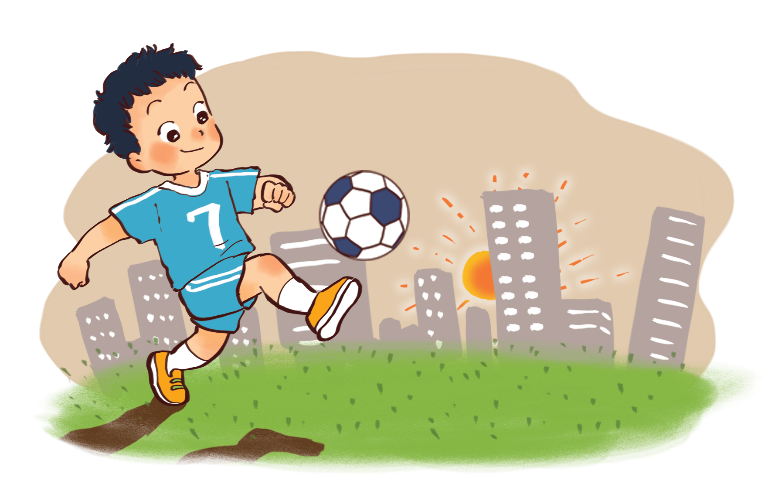 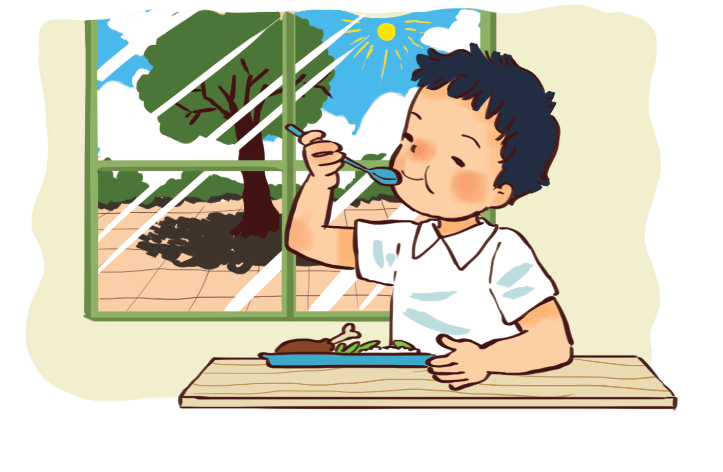 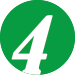 Xem đồng hồ rồi nêu từng việc Hải làm theo thứ tự thời gian trong một ngày.
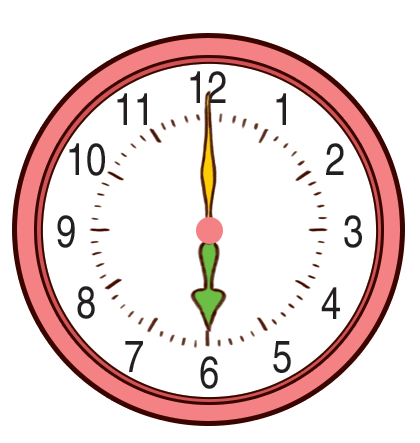 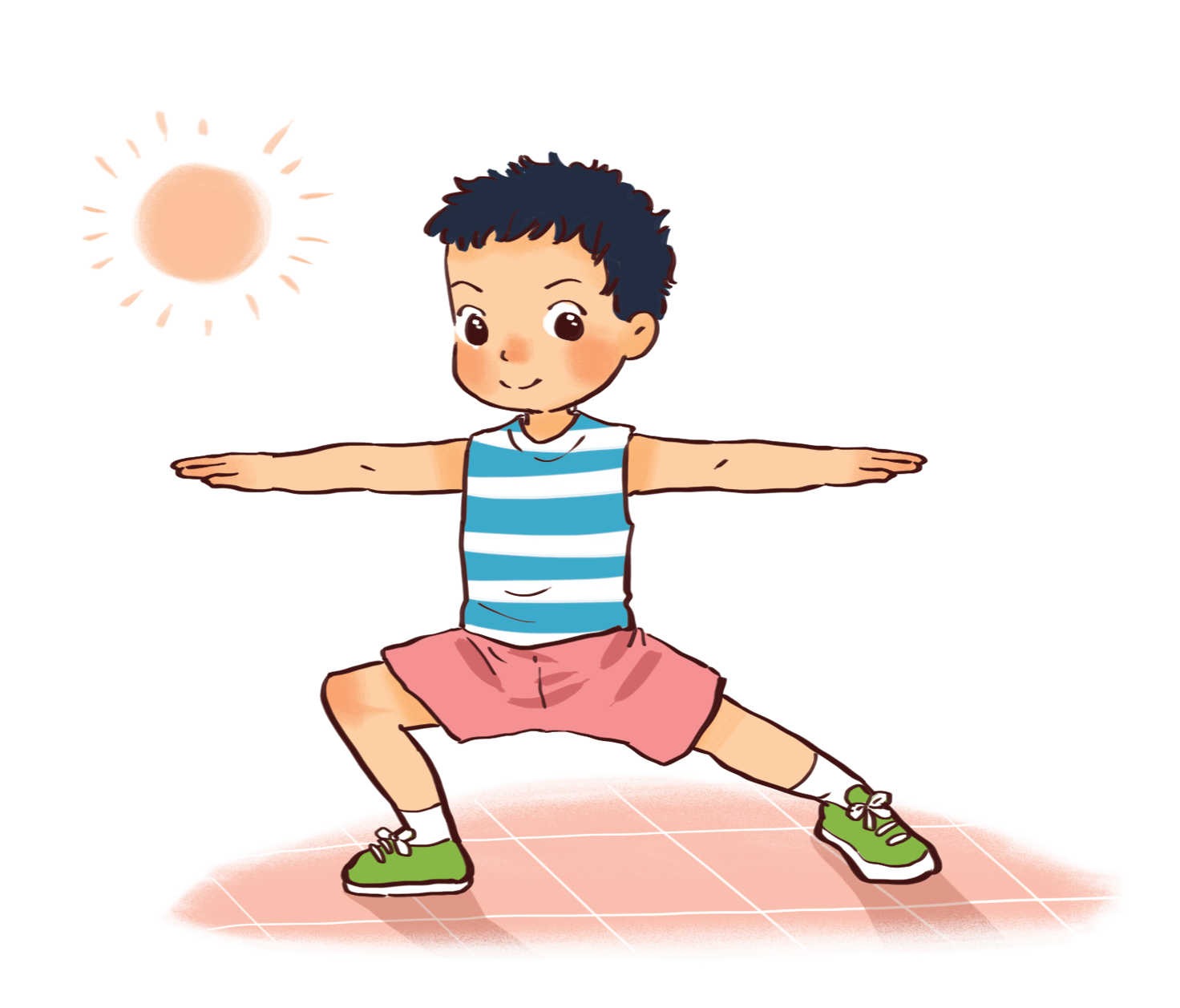 Lúc 6 giờ (buổi sáng), bạn Hải đang tập thể dục.
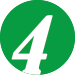 Xem đồng hồ rồi nêu từng việc Hải làm theo thứ tự thời gian trong một ngày.
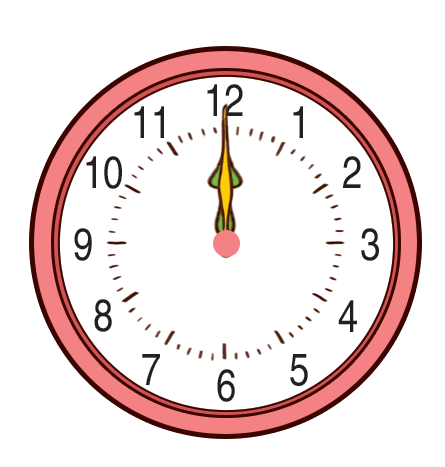 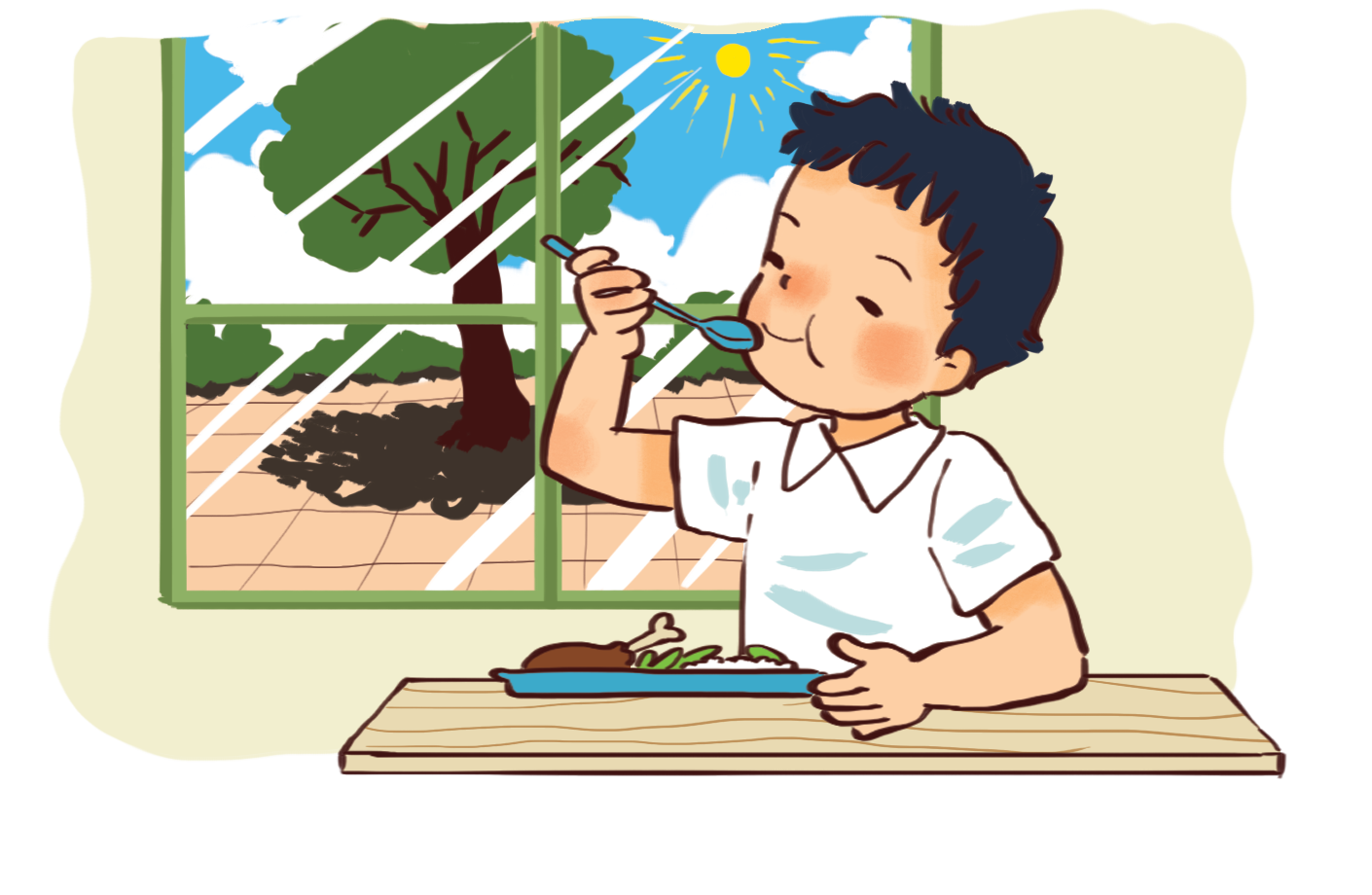 Lúc 12 giờ (buổi trưa), bạn Hải đang ăn trưa.
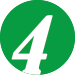 Xem đồng hồ rồi nêu từng việc Hải làm theo thứ tự thời gian trong một ngày.
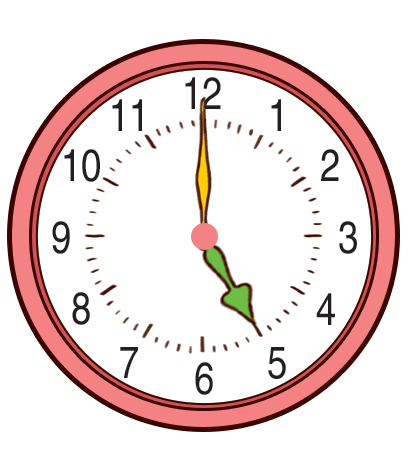 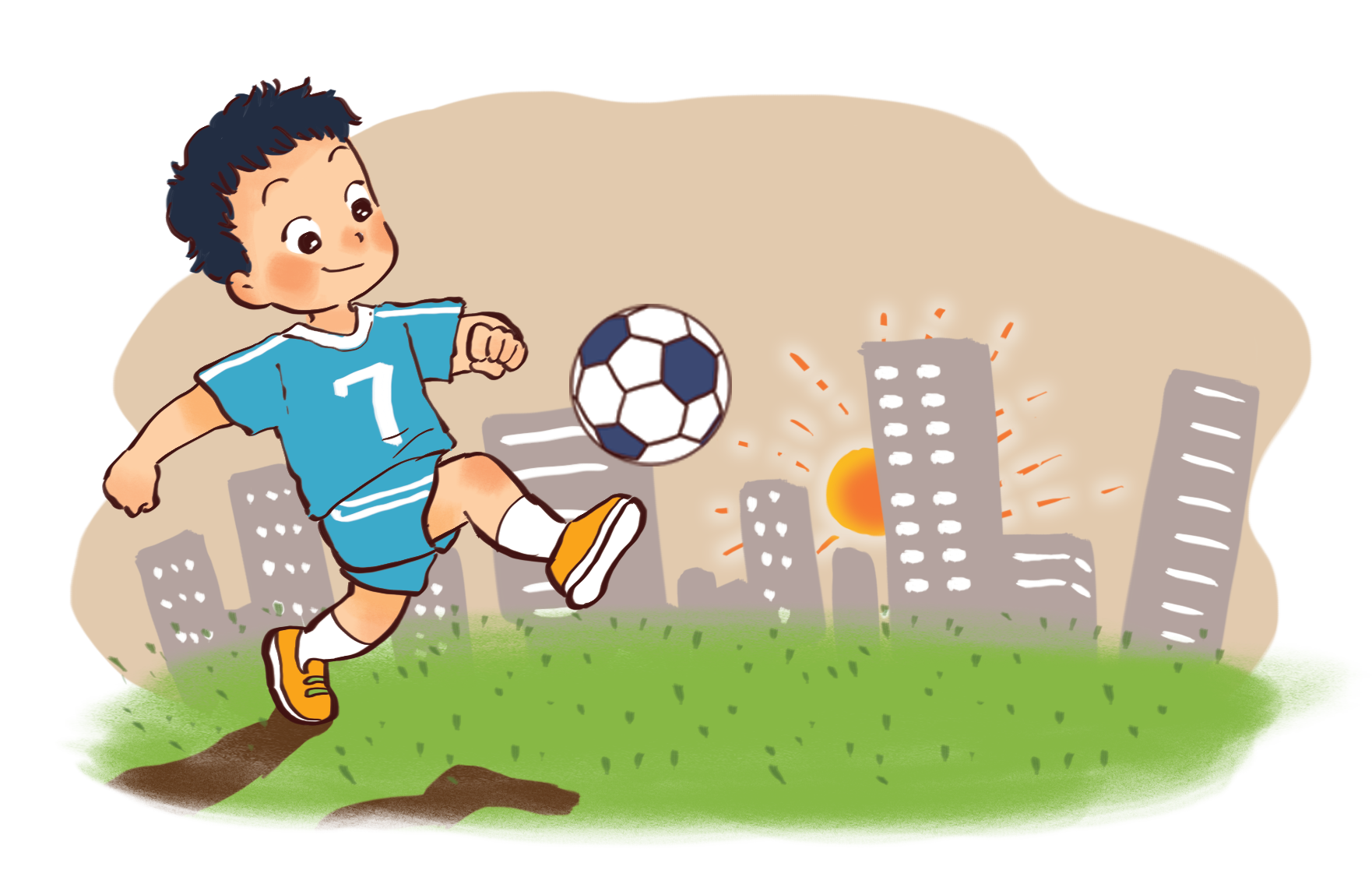 Lúc 5 giờ (buổi chiều), bạn Hải đang đá bóng.
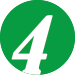 Xem đồng hồ rồi nêu từng việc Hải làm theo thứ tự thời gian trong một ngày.
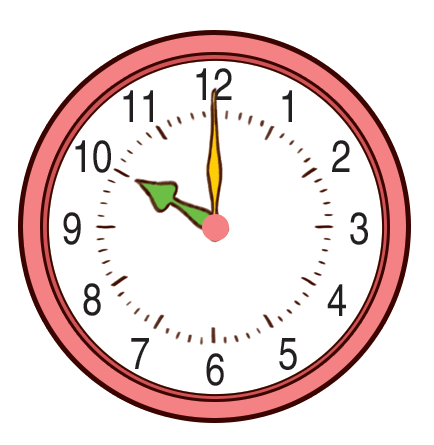 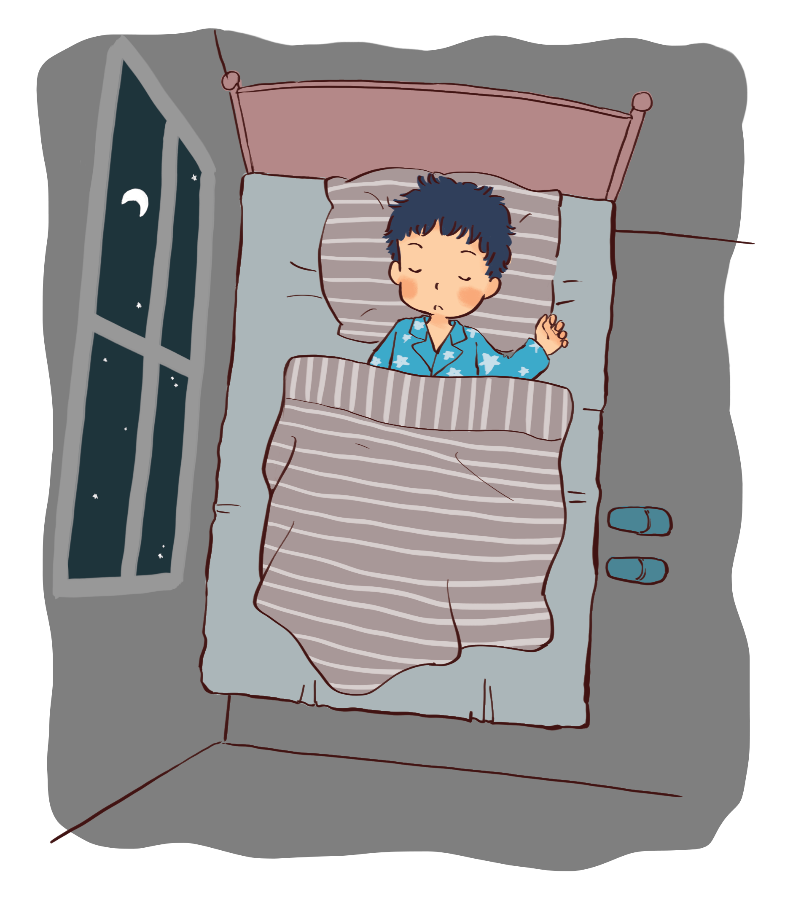 Lúc 10 giờ (đêm), bạn Hải ngủ.
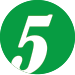 Hãy làm theo yêu cầu của cô giáo.
Trên bảng cô đã ghi những việc cần chú ý của tuần sau. Các em hãy nói tiếp các ngày trong tuần và việc phải làm trong ngày đó.
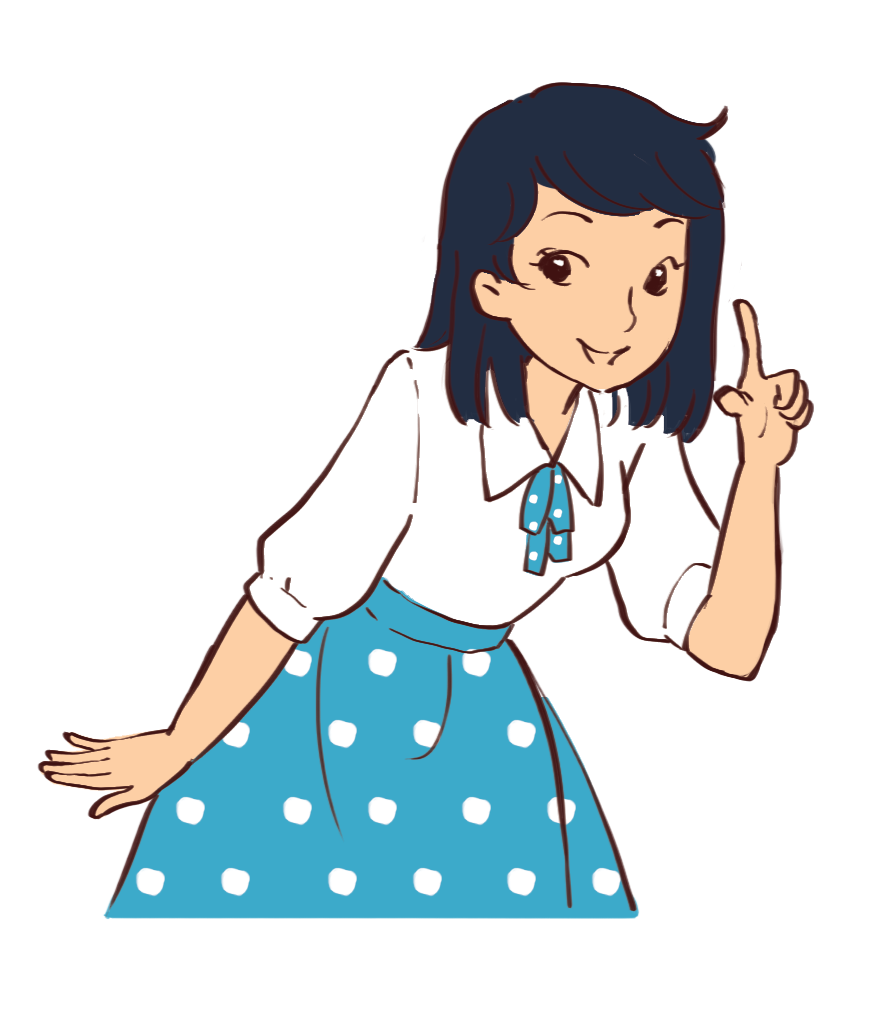